Seminarium informacyjne dla WnioskodawcówKonkurs grantowy„Lokalne Ośrodki Wiedzy i Edukacji na rzecz aktywizacji osób dorosłych – LOWE 2”POWR.02.14.00-00-1007/19
Aldona Okraszewska
Jacek Kwiatkowski
Szczecin, 6 marca 2020 r.
„Lokalne Ośrodki Wiedzy i Edukacji na rzecz aktywizacji osób dorosłych – LOWE 2”POWR.02.14.00-00-1007/19
Model LOWE
Jacek Kwiatkowski
O czym rozmawiamy?
Lokalny Ośrodek Wiedzy i Edukacji
Lokalne Ośrodki Wiedzy i Edukacji
impuls rozwojowy szkoły
szansa na jeszcze lepsze i skuteczniejsze działanie w środowisku lokalnym
innowacja edukacyjna i społeczna
nowoczesne i przyjazne miejsce dla ludzi, którzy nie do końca radzą sobie ze sobą, z brakami w swojej edukacji,  z współistnieniem w środowisku lokalnym
szkoła integrująca wiedzę, możliwości i lokalne zasoby  z potrzebami tych, którzy uważają, że edukacja chyba jest już im niepotrzebna
szerokie partnerstwo lokalne/ponadlokalne skoncentrowane na rozwoju tych kompetencji, które wynikają ze zdefiniowanego rozwoju lokalnego
Lokalne Ośrodki Wiedzy i Edukacji
To miejsce, gdzie :
Cel – co chcę osiągnąć, poznać, zdobyć, by lepiej i szczęśliwiej żyć
Uwarunkowania – co się stało, że jest tak jak jest, co się zmieniło i  czego już nie rozumiem, nie umiem, nie potrafię
Wyzwania – czego oczekuję od siebie, czego oczekuje ode mnie otoczenie, co chcę i co mogę zmienić, co/kto jest mi do tego potrzebne/y, 
Działania – co zrobię, by osiągnąć cel i jak się dowiem, że osiągnięty cel jest tym naprawdę najważniejszym
Lokalne Ośrodki Wiedzy i Edukacjijako idea „trzeciego miejsca”
Wg Ray’a (Ramona) Oldenburga i Dennisa Brissetta w opublikowanym w 1982 r. artykule pt. The Third Place na łamach „Qualitative sociology” w trzecich miejscach ludzie gromadzą się głównie po to, aby cieszyć się wzajemnie swoim towarzystwem
„Trzecie miejsce” to miejsce odpoczynku – nie tylko od pracy, lecz także od wykonywanych na co dzień rutynowych czynności. Jest neutralną przestrzenią, w której spędzamy wolny czas, spotykamy przyjaciół, odpoczywamy po pracy zawodowej, pracach domowych, nabieramy oddechu przy filiżance kawy (herbaty), obserwujemy i pokazujemy się innym. (za Wikipedia)
„Trzecie miejsca” wzmacniają w nas poczucie przynależności do otoczenia oraz więzi z innymi – znanymi lub potencjalnie bliskimi nam osobami. Są to miejsca, w których tętni życie lokalnej społeczności, gdzie rodzą się nowe pomysły, utrwalają się lub ewoluują ważne w danym środowisku wartości (j.w.)
LOWE
Lokalne Ośrodki Wiedzy i Edukacji
Diagnoza – dogłębna, zróżnicowane i partycypacyjne metody; dotyczy: potrzeb (luk kompetencyjnych), barier, interesariuszy, zasobów
Rekrutacja – motywująca, niestandardowa, włączająca
Oferta edukacyjna – elastyczna, partycypacyjna, popytowa, interaktywna, włączająca, cykl Kolb’a, użyteczna, atrakcyjna
Ewaluacja efektów i metod oraz potrzeb i wyzwań – stała, zróżnicowana w metodologii i narzędziach, porównywalna, obiektywna
Partnerstwo lokalne/sieć podmiotów edukacji dorosłych – pod patronatem władz lokalnych skoncentrowana wokół LOWE nakierowana na cel wspólnoty lokalnej
LOWE
Komponenty LOWE
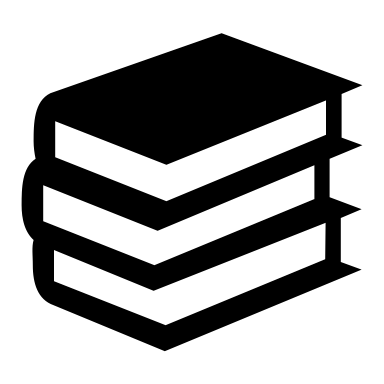 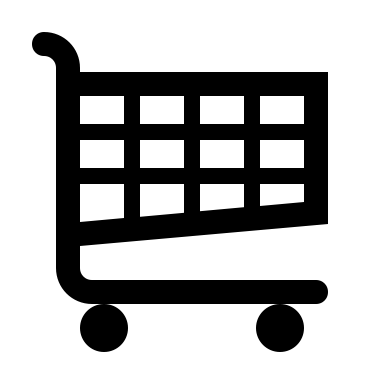 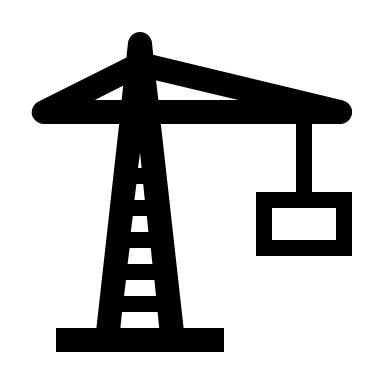 Struktura funkcjonowania LOWE
Kadra własna
Cykl uczenia się
Hidden workshops
Edukacja/kształcenie ”pod przykryciem”
Metoda kształtowania określonych kompetencji kluczowych, która nie uwydatnia braków, deficytów, cech osoby dorosłej
Kształcenie w postaci atrakcyjnych, potrzebnych, niewykluczających, nie stygmatyzujących działań edukacyjnych
Metody te wynikają z potrzeb życia codziennego – np. nauka pieczenia ciasta = kompetencje matematyczne
Wykorzystuje się do tego wiedzę i umiejętności uczących się
Rola edukatora jest często rolą facylitatatora
Scenki rodzajowe, odgrywanie ról, ćwiczenia praktyczne, symulacje, dyskusje
Ewaluacja działalności LOWE
Kluczowe etapy projektu
1 grudnia 2019 – 30 listopada 2021
Źródło: Non-formal adult education in disadvantaged areas in Poland The LOWE network, Stanislaw Drzażdżewski, MEN, Krajowy koordynator ds. Wdrażania Europejskiej Agendy ds. Uczenia się Dorosłych
Jak LOWE wpływa na świadomość mieszkańców, czyli rodziców i opiekunów dzieci odnośnie zróżnicowanego podejścia do rzeczywistości, technologii, zagrożeń, mód, trendów społecznych ?
„LOWE to projekt bardzo dobrze odpowiadający na potrzeby mieszkańców, te które pokazała diagnoza ale już wcześniej mieliśmy poczucie, że takie coś jest potrzebne.. Projekt wpisał się też w „czas” – tzn. to jest chyba potrzeba chwili – ludzie zaczynają z jednej strony odczuwać potrzebę uczenia się i jest to ważna społecznie konieczność przy rosnącej grupie starszych czy też „mocno dorosłych”, którzy szukają jakiejś aktywności” - LOWE w Bielinach. 

„LOWE to idealnie dopasowany projekt do oczekiwań mieszkańców, jest przede wszystkim bardzo elastyczny. Możemy realizować wiele różnych zajęć – od rozwijania swoich zainteresowań, pasji do doskonalenia swoich kwalifikacji zawodowych. Dodatkowo możliwość prowadzenia zajęć w innych miejscach niż macierzysta siedziba jest sposobem na zlikwidowaniu problemu dojazdu do Kłomnic z oddalonych o kilka kilometrów miejscowości.” - LOWE w Kłomnicach
Jak LOWE wpływa na świadomość mieszkańców, czyli rodziców i opiekunów dzieci odnośnie zróżnicowanego podejścia do rzeczywistości, technologii, zagrożeń, mód, trendów społecznych ?
„Ciekawa, dobrze dopasowana do potrzeb ludzi oferta edukacyjna i znakomicie dobrane moim zdaniem osoby do prowadzenia”… Oferta, zbudowana w oparciu o  diagnozę potrzeb więc zawierała działania rzeczywiście oczekiwane i potrzebne odbiorcom w gminie. Projekt wpisał się znakomicie w potrzeby, które już wcześniej zauważono więc działania projektu były trafne i adekwatne do oczekiwań i potrzeb mieszkańców gminy. …. Ludzie są bardzo zadowoleni, chcą kontynuacji... Dla nas to na pewno ważne, to pobudziło społeczność i ja zintegrowało.” – LOWE w Białym Kościele

„Ciekawa, spersonalizowana oferta edukacyjna, która rzeczywiście odpowiadała na potrzeby i oczekiwania uczestników… Nie była ta oferta przypadkowa, wynikała z diagnozy, więc wiedzieliśmy czego nasi uczestniczy potrzebują” – LOWE w Gorlicach
Jak LOWE wpływa na świadomość mieszkańców, czyli rodziców i opiekunów dzieci odnośnie zróżnicowanego podejścia do rzeczywistości, technologii, zagrożeń, mód, trendów społecznych ?
Panie, które są mieszkankami naszej miejscowości, były osobami biernymi-wycofanymi  a teraz stały się prowadzącymi zajęcia. I to jest dla nas ogromny sukces. Bo było pełno obaw, czy ja się w ogóle nadaje, czy sobie poradzę, czy mnie nie wyśmieją. Potem podjęły decyzję - ”Tak mogę poprowadzić tę grupę”. Mamy taką Panią, która bardzo blisko mieszka i jest sztandarowym przykładem właśnie takiej osoby. Nie dość, że prowadziła zajęcia w LOWE, to teraz jeszcze opiekuje się klubem, który się zawiązał spontanicznie „Szydełka i druta”. Panie spotykają się cały czas tutaj w szkole. Pani Irena przychodzi, jest dumna i mówi - „Dziewczyny, jestem szczęśliwa. Kurczę, Ci ludzie mnie naprawdę potrzebują”. – LOWE Krzeszów Górny.
„Osoby z okolicznych wsi, które uczestniczyły w naszych zajęciach podejmują różne wolontariaty. Funkcjonują bardzo fajnie w tych swoich środowiskach, także to ma przełożenie i oni zaczynają się między sobą aktywizować.” – LOWE Gorlice.
Jakie efekty można już zauważyć we wzajemnych relacjach: rodzice – dzieci – szkoła?
„Wzrosły społeczne kompetencje z uwagi na warsztaty dla rodziców dotyczące wychowania i komunikacji.” – LOWE w Iwanowicach.

Znacząco wzrósł  poziom kompetencji, w tym szczególnie interpersonalnych i społecznych rodziców dzieci – lepsze radzenie sobie w kontekście społecznym ale także interpersonalnych – samorozwój, świadomość siebie, poznanie swego potencjału. Głównym celem LOWE w Rawie jest to właśnie uświadomienie ludziom potrzeby i możliwości uczenia się i rozwoju osobistego – LOWE w Rawie Mazowieckiej
Jakie efekty można już zauważyć we wzajemnych relacjach: rodzice – dzieci – szkoła?
„„Wyjątkowo skuteczny okazał się też projekt dotyczący relacji rodziców z dziećmi, dzięki czemu rodzice zrozumieli, że poprzez uczestnictwo w zajęciach, dają dobry przykład swoim dzieciom-uczniom, pokazując przez własne doświadczenie, jak istotne jest uczenie się przez całe życie.” – LOWE w Gorlicach

Działalność LOWE w granicach szkoły podstawowej (oraz przedszkola), która z założenia miała być nastawiona na edukację osób dorosłych sprawiła, że społeczeństwo lokalne zaczęło traktować szkołę swoich dzieci, jak swoją własną. Dodatkowo wzmocniony został autorytet nauczyciela, jako osoby kompetentnej, dobrze przygotowanej i posiadającej odpowiednią wiedzę. Projekt LOWE wzmocnił wzajemne zaufanie między mieszkańcami a szkołą. Dodatkowo szkoła wzmocniła także swój wizerunek zarówno wśród mieszkańców jak i lokalnych organizacji (pobliska parafia, OSP, Koła Gospodyń Wiejskich)..”  - LOWE w Żelisławicach
Jakie efekty można już zauważyć we wzajemnych relacjach: rodzice – dzieci – szkoła?
„Od momentu rozpoczęcia działalności LOWE kilku rodziców mieszkających w innych wsiach/miastach zdecydowało się przepisać swoje dzieci właśnie do szkoły w Krzeszowie argumentując ten wybór ogromną, pożądaną przez rodziców aktywnością szkoły w obszarze kształcenia i integrowania środowiska lokalnego i relacji –rodzic – dziecko-nauczyciel. Tym samym należy zaznaczyć, że możliwość powadzenia LOWE w Krzeszowie Górnym przyczyniła się do zwiększenia rozpoznawalności szkoły w gminie oraz wzmocniła wizerunek szkoły. Projekt LOWE wzmocnił wzajemne zaufanie między mieszkańcami a szkołą”.  -LOWE w Krzeszowie Górnym
„Wzmocnienie wizerunku i wyróżnienie szkoły w otoczeniu, wzmocnienie kompetencji organizacyjnych i merytorycznych, kształcenie trzech pokoleń (młodzież, rodzice i dziadkowie). LOWE to przede wszystkim promocja szkoły w lokalnym środowisku. Ma to bardzo duże znaczenie, gdyż szkoła ma duży, lecz nie w pełni wykorzystany potencjał infrastrukturalny. Lokalna społeczność zauważyła, że szkoła żyje od rana do późnego wieczora, że jest miejscem miłych spotkań i nawiązywania relacji”.  - LOWE w Iłowo-Osada
„Celem jest: stawać zawsze tam, gdzie najlepiej mogę służyć, 
gdzie charakter mój, moje właściwości i uzdolnienia 
znajdą najlepsze zastosowanie, 
największe pole działania. 
Nie ma innego celu” 
Herman Hesse, „Narcyz i Złotousty”